JPSS-1 vs S-NPP VIIRS SDR LUT Comparison:VIIRS-SDR-OBC-ER-LUT

          Zhuo (Julie) Wang1,2 and Changyong Cao3

                           1CICS/ESSIC, University of Maryland, College Park
                           2NOAA/NESDIS/STAR Affiliate
                           3 NOAA/NESDIS/STAR
 
                                                  October 6, 2015
1
OBC Emitted Radiance LUT
Names of the compared LUT files:

S-NPP: 
55142d96-a646d-9d9b6c03-b3a714f6.VIIRS-SDR-OBC-ER-LUT_J01_20020101010000Z_20020101010000Z_ee00000000000000Z_PS-1-D-NPP-2-PE-_adv-_ops_all-_all.bin

JPSS-1:
VIIRS-SDR-OBC-ER-LUT_j01_20150724000000Z_20150724000000Z_ee00000000000000Z_PS-v1-BE-PE-_all-_dev_all-_all.bin
2
2
OBC Emitted Radiance LUT
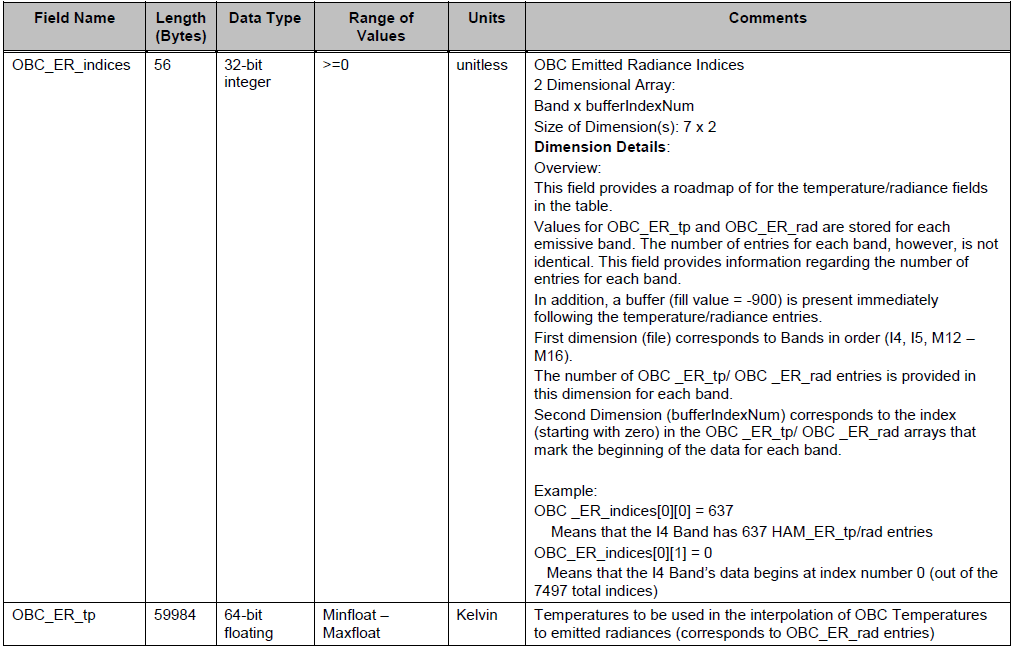 3
OBC Emitted Radiance LUT
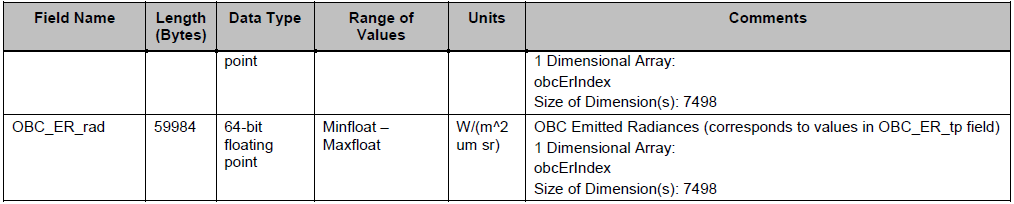 4
OBC Emitted Radiance (ER) LUT
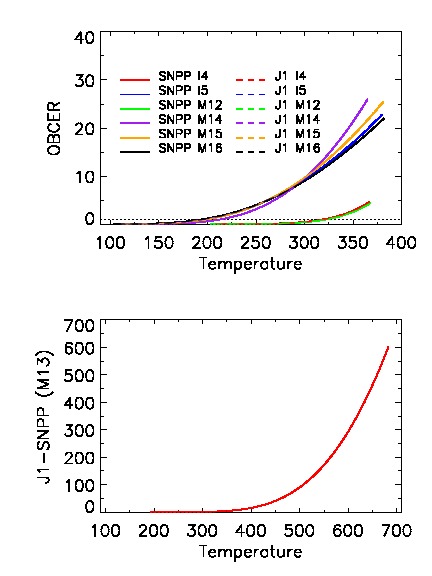 Top panel: I4, I5, M12, M14, M15, M16
   Bottom panel: M13

 Radiance vs. Temperatures lines from 
 SNPP and J1 Mx8.5 are almost overlapped.

  The following bands have similar radiance and temp ranges:
  I4 and M12 (smallest radiance) 
  I5, M14, M15, and M16
  M13 (largest radiance)
5
5
Ratio J1/SNPP of OBC ER LUT for 7 TEB Bands
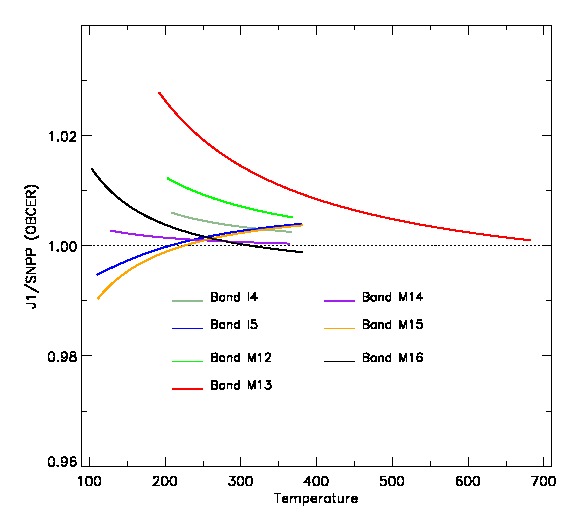 The ratio are  monotonic 
function for all TEB bands.

  The ratios in M15 and M16 have converse pattern. 

  At high, J1 has larger radiance than SNPP for all bands except for M16.
6
6
6
Difference J1SNPP of OBC ER LUT 
for 7 TEB Bands
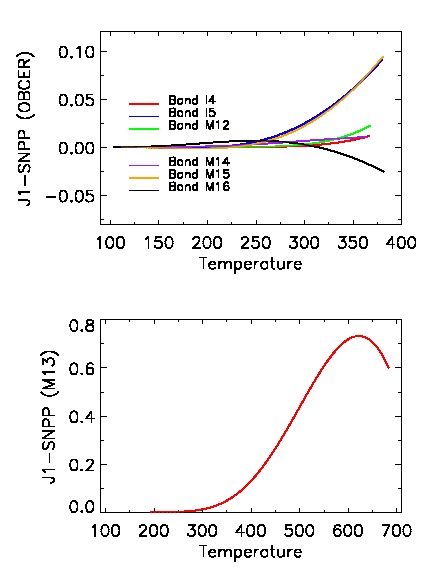 The largest radiance is in band M13, 
 and it can be up to 0.73 W/m2-m-Sr.

 At high temperature, I4, M12, and M14
have small radiance difference between
 J1 and SNPP.

 The radiance difference in I5 and M15 can be up to 0.1 W/m2-m-Sr.
7
7
7
OBCBB Emissivity for J1 OBCBB ER
Blackbody emissivity:

                              I4                   I5                      M12               M13                 M14

Emiss_bb=[0.998219741, 0.99786055, 0.998219741, 0.998215829, 0.997522568, 
                     0.997710199, 0.997974189, 0.997974189, 0.997974189]

                             M15               M16                    M16A              M16B






Courtesy of VCST /NASA GSFC Presentation:  
JPSS-1 VIIRS radiometric calibration LUTs  (Jinan Zeng and Jeff Mclntire)
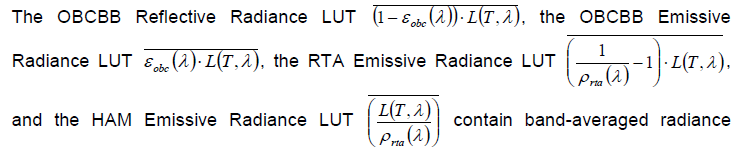 8